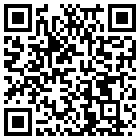 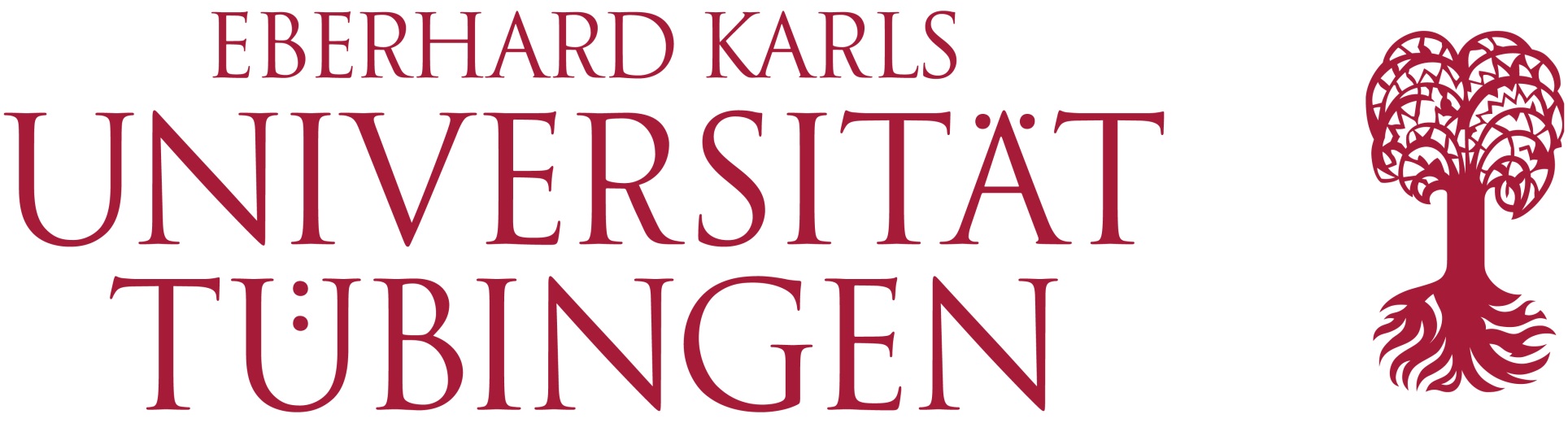 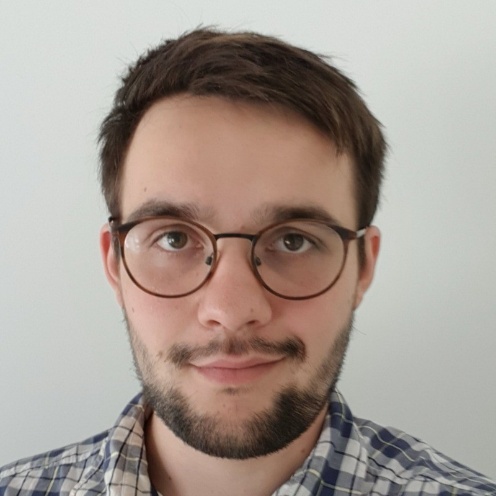 Estimating the Full Anisotropy of the Covariance Function
Janek Geiger, Michael Finkel, Olaf A. Cirpka   University of Tübingen                 janek.geiger@uni-tuebingen.de
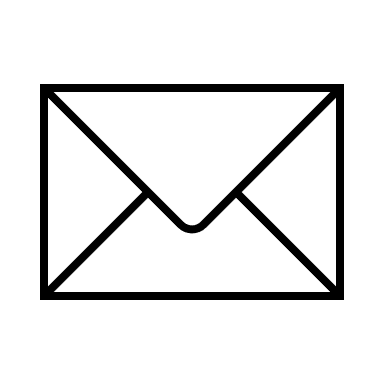 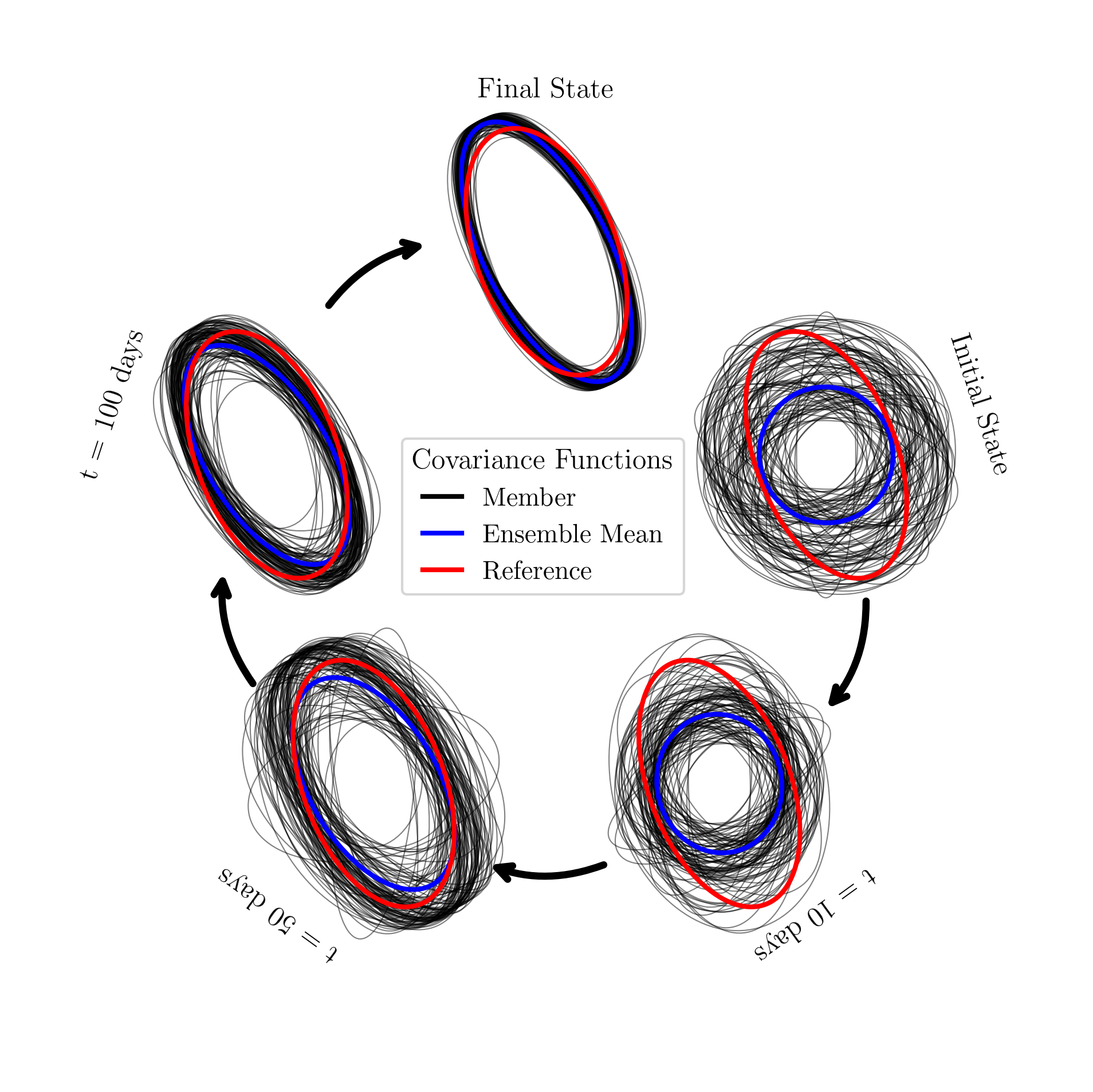 Geostatistical Variogram Defines Parameter Field Structure
Synthetic Experiment & Model Initialization
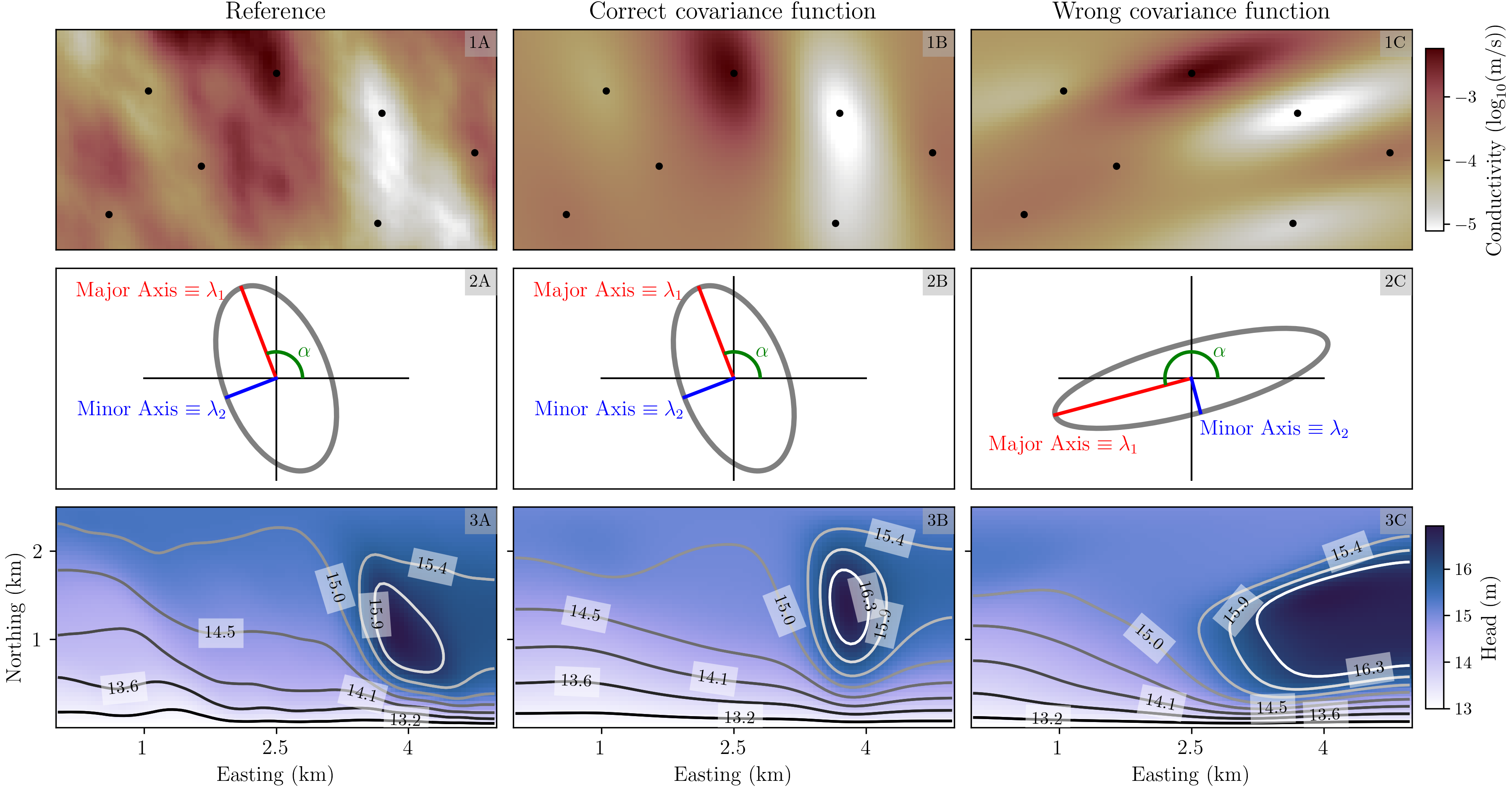 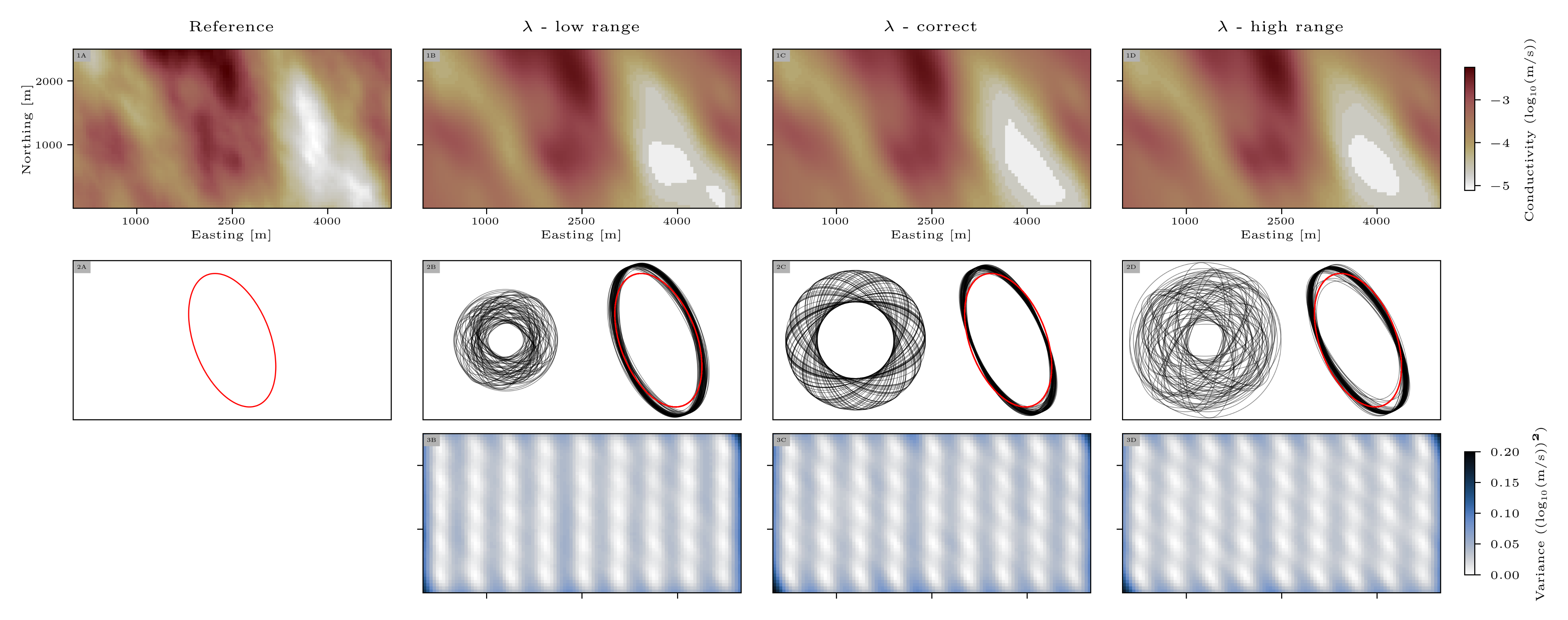 How to obtain a robust parameterization of the covariance function?
Extension of Pilot-Point Ensemble Kalman Filter
Estimating Anisotropy Improves Model
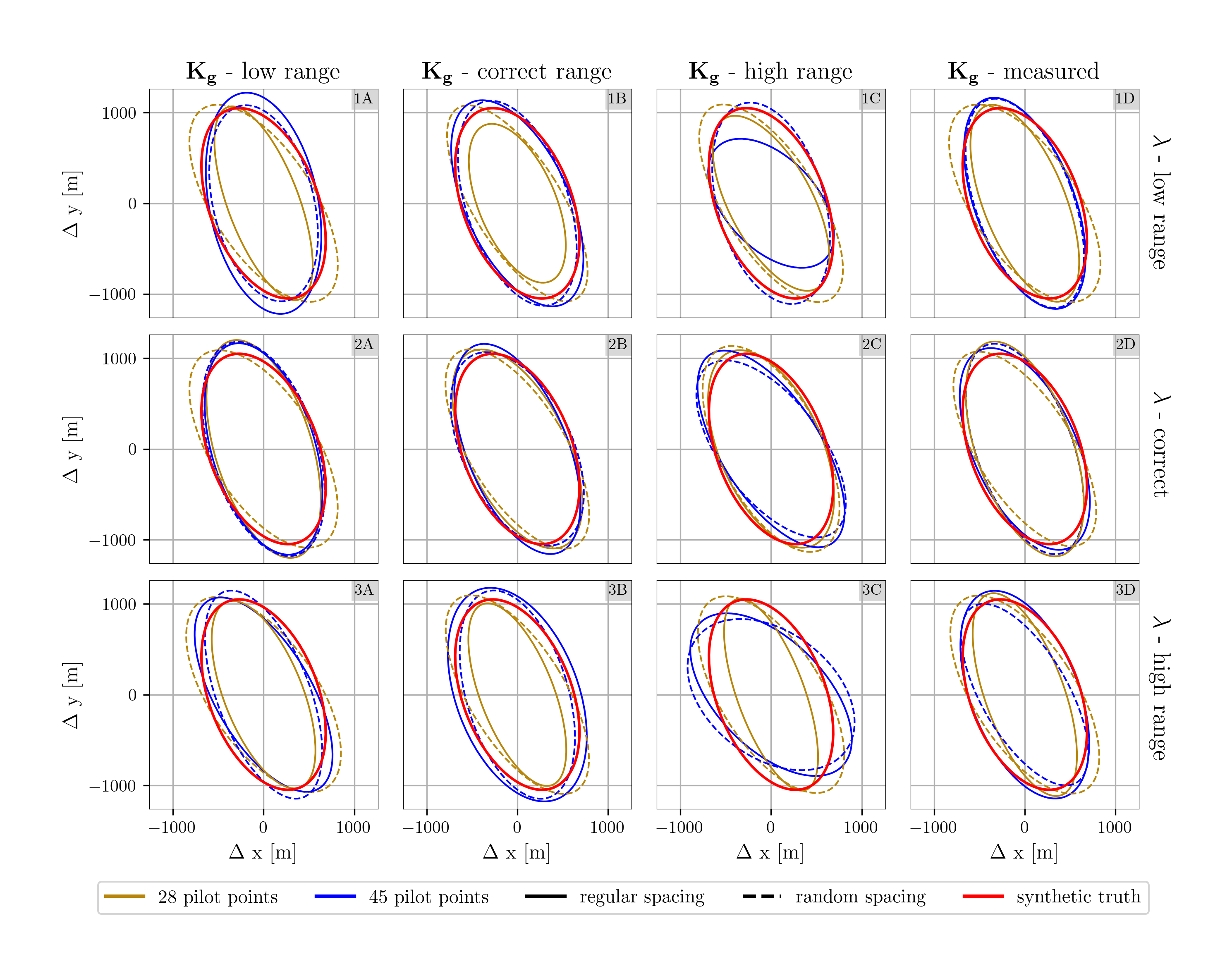 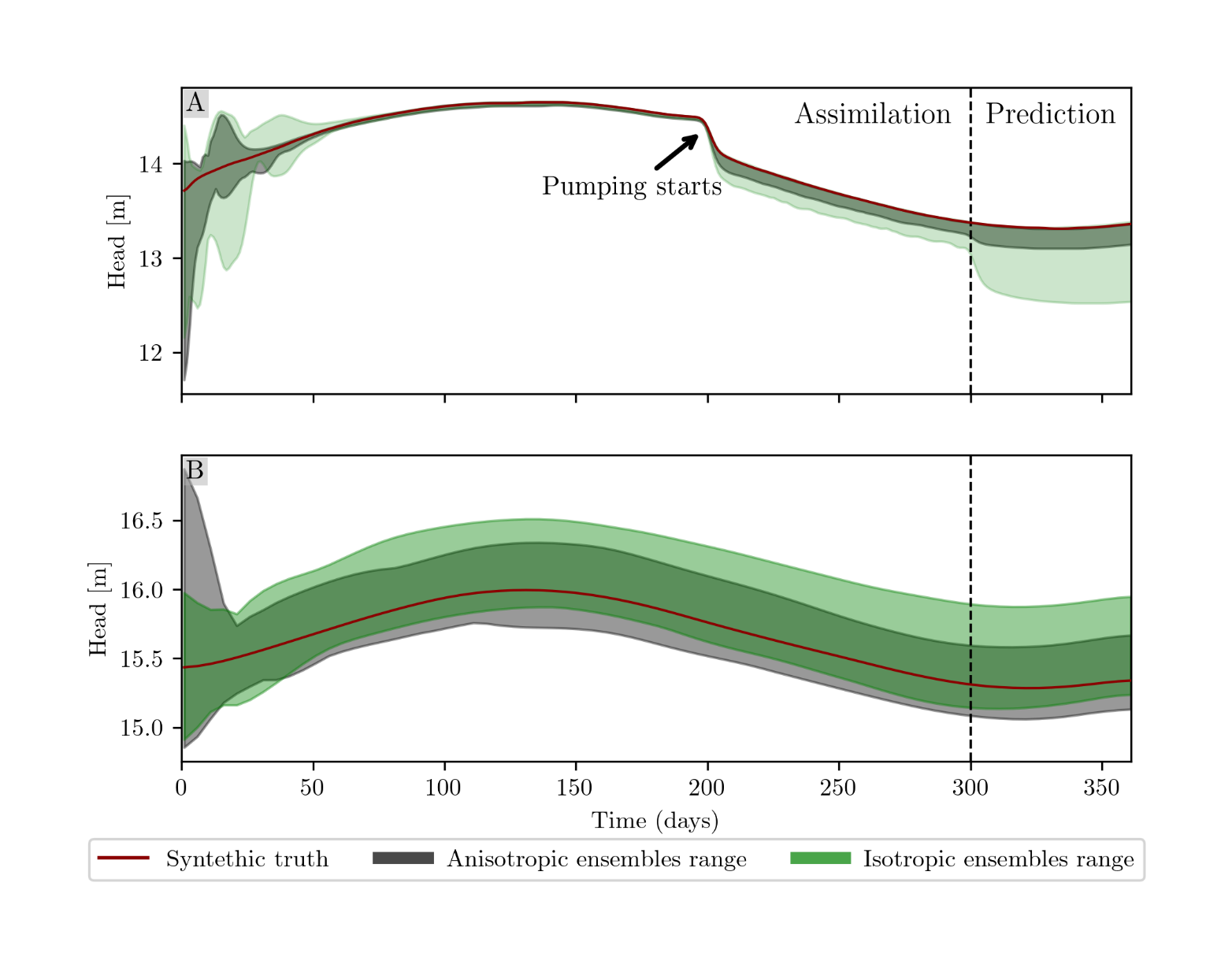 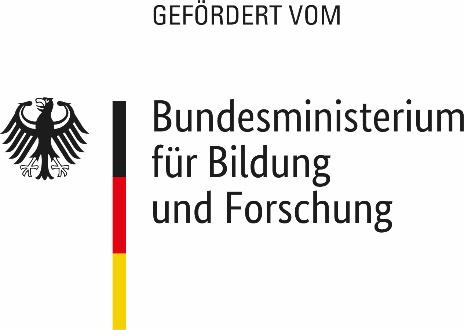 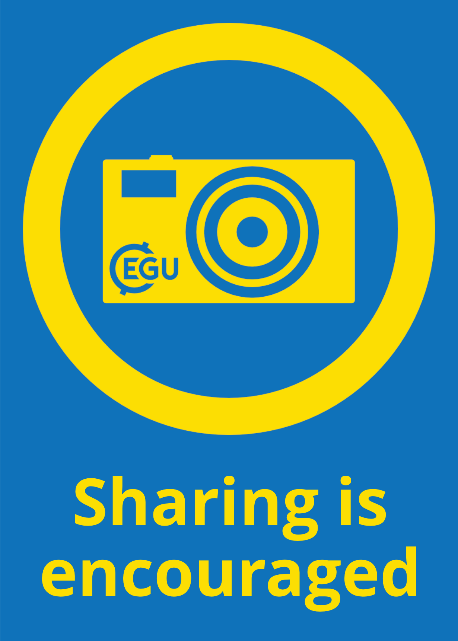 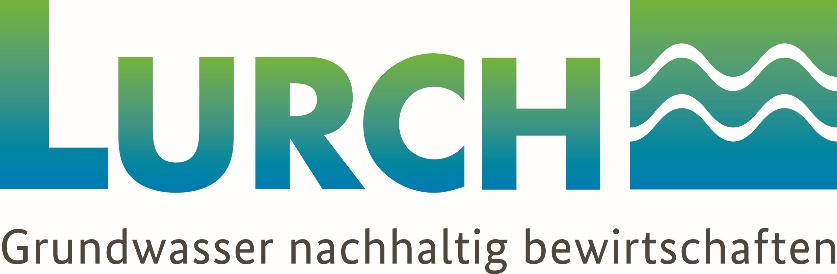